ПУТИ РОСТА ЦЕРКВИ АДВЕНТИСТОВ СЕДЬМОГО ДНЯВ ЕВРО-АЗИАТСКОМ ДИВИЗИОНЕ
Игорь Корещук, DMin
[Speaker Notes: Благодарность за возможность быть на этом уважаемом собрании

Поскольку я защитил Докторскую только  год назад, 
то думаю, что приглашен скорее как пастор-практик, а не  богослов

Поэтому мой доклад будет касаться не столько богословской сферы, 
сколько экклезиологически - практической]
«Господь есть часть наследия моего и                    чаши моей. Ты держишь жребий мой.Межи мои прошли по прекрасным местам» (Пс. 15:5, 6)
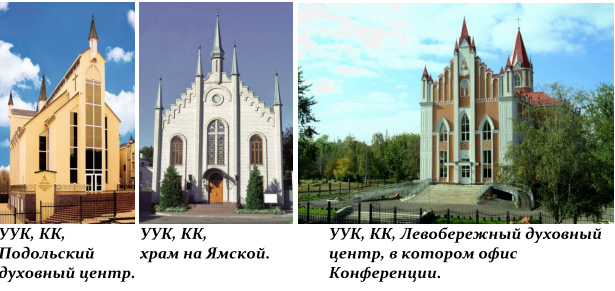 [Speaker Notes: Несколько слов о служении нашей семьи – Пс. 15.11]
24 года служения (18 из них – пастором); 
 7 лет – администратор (Секр. Киевской конф-ции)
 4 конференции; 
 7 переездов; 
 13 общин;
 от 18 чЦ в селе до 1507 чЦ в ЛДЦ[Киев]).
ОБЩАЯ СТАТИСТИКА СЛУЖЕНИЯ
Киев-6, 1996-1999
[Speaker Notes: Наиболее плодоносный период – К-6 (1996-1999) 
Более 220 крещено – аренда: 10.00-12.10, 12.30-14.00- ЕП
3 новых общины в районных центрах (Ржищев, Остер, Козелец)]
І-й ПАСТОР УГИ (1999-2002)
[Speaker Notes: Имел честь и благословение быть 
1-м пастором в УГИ (теперь УАЦВО) - студенческая Церковь - (1999-2002);]
Бывший Храм францисканцев – Церковь АСД в г. Львове (2002-2004)
[Speaker Notes: Василий Курыло – Яворский Ив. Андр. -]
Храм на Подоле, г. Киев (2004-2007)
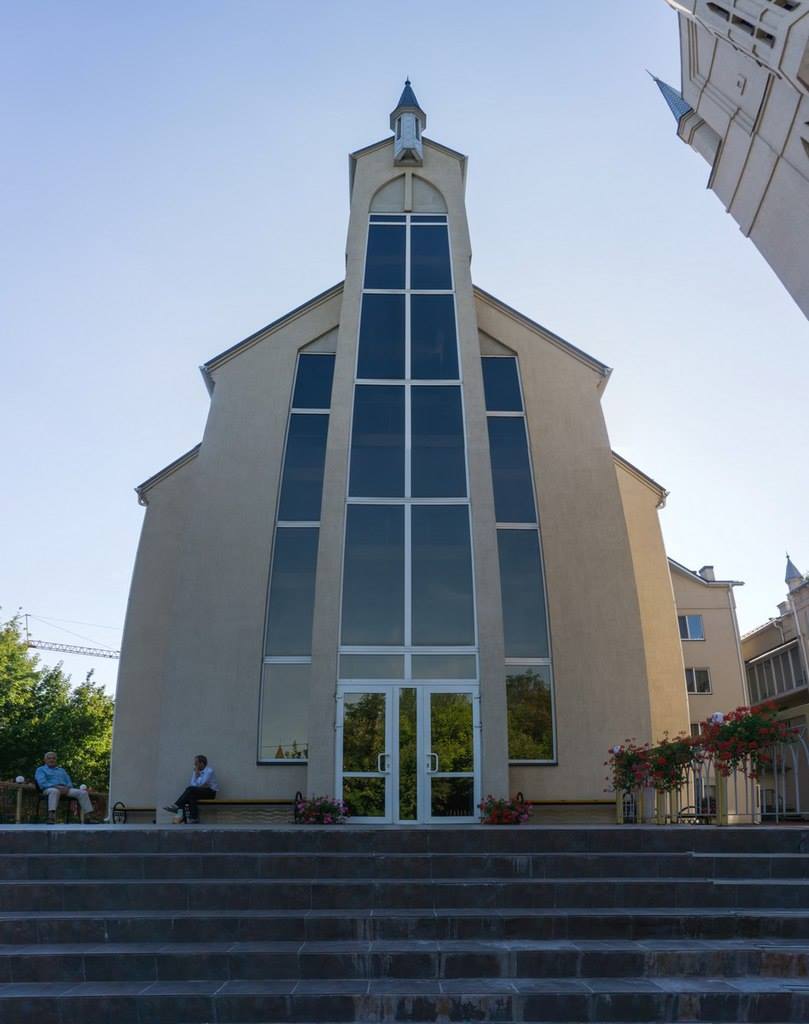 [Speaker Notes: Перед первой спутниковой программой М. Финли
Дом Профсоюзов - 2004--2006]
ЛЕВОБЕРЕЖНЫЙ ДУХОВНЫЙ ЦЕНТР(2007-2010)
[Speaker Notes: После спутниковой программы  П. М. Кулакова – 
ст. Пастор Левобер. Церквей - ЛДЦ - 2006—2009]
ХРАМ НА ЯМСКОЙ (г. Киев, с 2014 г.)
[Speaker Notes: - К-1 - Окт. 2014 – до ныне - 615 ЧЕЛ]
КРЕЩЕНИЕ, ЛДЦ, г. Киев, сентябрь 2017
[Speaker Notes: Самую большую радость ощущаю – когда веду людей ко Христу]
[Speaker Notes: Крещение, ЛДЦ. 23 сентября 2017 г. -  6 человек 
Крещено – 70 чел.  за 3 года – без больших ЕП

- НЕТ БОЛЬШЕГО СЧАСТЬЯ]
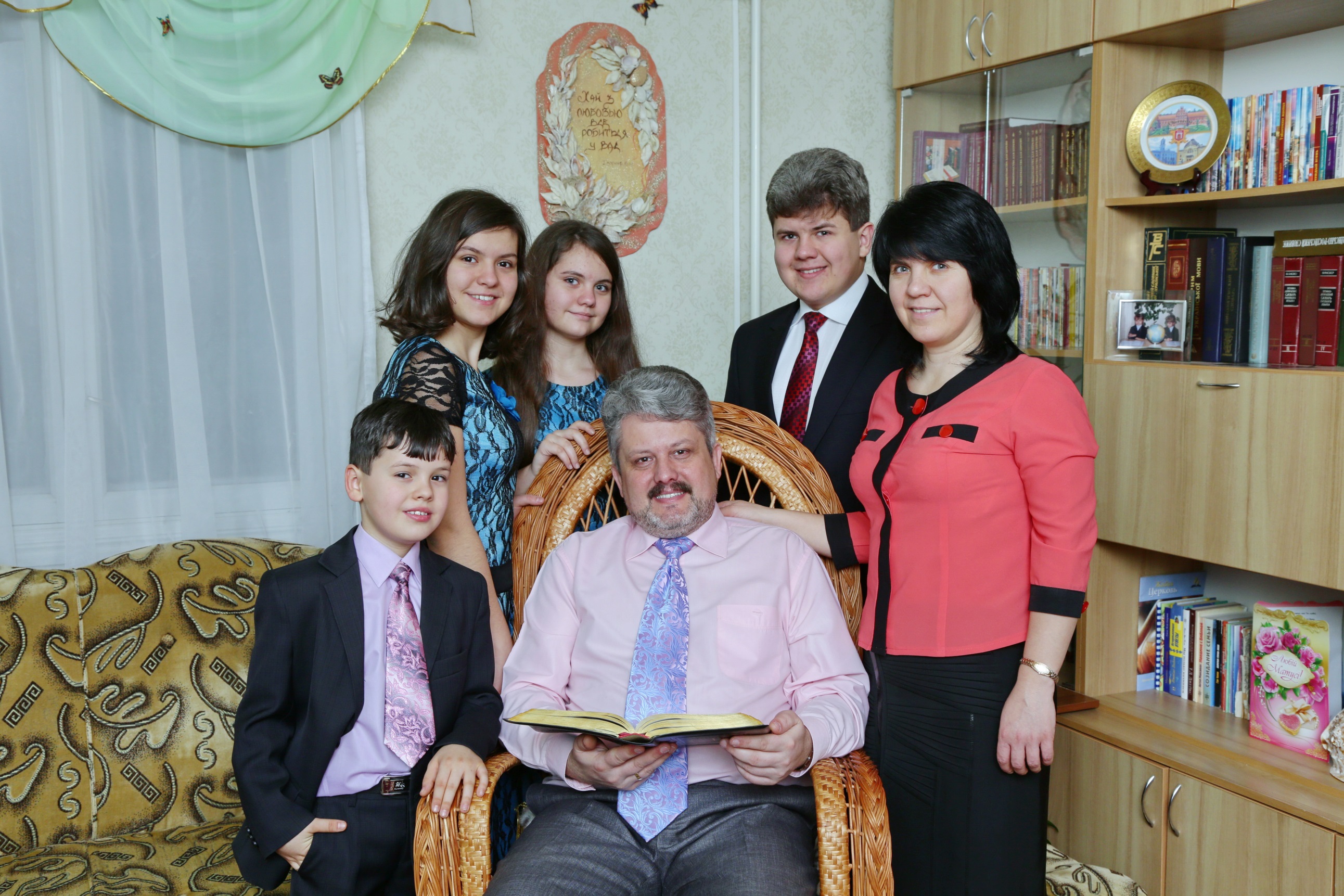 [Speaker Notes: 4 детей – Назарий – 23 года – 2 года как женат и служит пастором.
Карина-Ангелина – студентки-филологи УГИ, Тима – 9 клас.]
ПУТИ РОСТА ЦЕРКВИ АДВЕНТИСТОВ СЕДЬМОГО ДНЯВ ЕВРО-АЗИАТСКОМ ДИВИЗИОНЕ
[Speaker Notes: ІІІ аспекта (след. слайд)]
І.  ЭККЛЕЗИОЛОГИЧЕСКИЙ АСПЕКТІІ. ЛИТУРГИЧЕСКИЙ АСПЕКТІІІ. МИССИОЛОГИЧЕСКИЙ АСПЕКТ
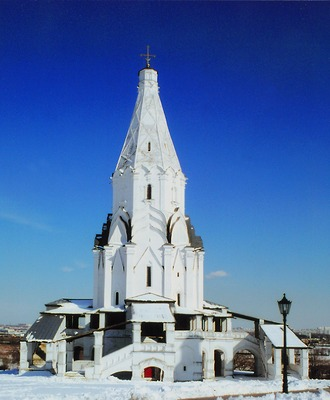 І.  ЭККЛЕЗИОЛОГИЧЕСКИЙ АСПЕКТ
ПУТИ РОСТА ЦЕРКВИІ. Экклезиологический аспект
14 принципов сохранения христиан в церкви 
и роста первоапостольской церкви (Деян. 2:41-47) 
 Принцип духовного рождения;
 Принцип присоединения в семью;
 Принцип Слова;
 Принцип постоянства;
 Принцип живого общения и единства;
 Принцип церковного принятия Святынь;
[Speaker Notes: Моя Докторская работа - была посвящена  
ПРИЧИНЫ ОТСТУПЛЕНИЯ И РЕКОМЕНДАЦИИ 
ПО СОХРАНЕНИЮ ЧЛЕНОВ ЦЕРКВИ В КИЕВСКОЙ КОНФЕРЕНЦИИ]
ПУТИ РОСТА ЦЕРКВИІ. Экклезиологический аспект
Принцип молитвы;
 Принцип благоговения;
 Принцип отношения к собственности;
 Принцип богослужебного поклонения;
 Принцип малых групп;
 Принцип оптимизма;
 Принцип евангельской простоты;
 Принцип воздавания славы Богу;
ПУТИ РОСТА ЦЕРКВИІ. Экклезиологический аспект
РЕЗУЛЬТАТЫ И ПЛОДЫ
 «И находясь в любви у всего народа» (47).
 «Господь же ежедневно прилагал спасаемых к Церкви» (47). 
 Вследствие применения церковью вышеизложенных принципов стали массовые крещения по три тысячи людей (2:41),  пять тысяч (4:4), и что самое главное: «И церкви утверждались верою и ежедневно увеличивались числом» (Деян. 16:5).
ПУТИ РОСТА ЦЕРКВИІ. Экклезиологический аспект
закрепление наставника (пол, возраст, соответствие, кто привел в Церковь);
СМС КОНТАКТ:
 день рождения;
 день крещения;
 годовщина брака;
 приглашения на мероприятия.
[Speaker Notes: Когда жена больна – заставлять ежегодно рожать – то такое и будет потомство; 
 Из 70 крещенных –  более 90% на Богослужении,  
ок. 10%  реже посещают(тут, выехали, в другую общ), 1 пропал…]
Посещение активных членов Церкви
[Speaker Notes: ПРЕСВИТЕРЫ ГОТОВЯТ ПАСТОРУ  - ТРИ КАТЕГОРИИ ПОСЕЩАЕМЫХ:
Физически больные;
Духовно ослабевшие;
Посещение активных членов общины 

(40 лет не было - с 87 г  Последний раз Пролинский В.В. (1983-1988) - семья 
Федчишин Влад Алксв (1936 г.р., крещ - 1961), Анна Мих (1937 г.р,  крещ-1956), 

Ст. диаконисса участка – ок. 100 – никогда не было  
 – с 1993 года крещена – Королева Вал. Мих.

Стрижий Лилия Игнат – с 1979 г. крещ  никто не был

Устают служить п.ч вспоминаем только, когда слабые

НЕМОЙ ВОПРОС: Неужели, пастор, мне нужно продолжительно заболеть 
или ослабеть в вере, чтобы вы меня посетили?]
ІІ. ЛИТУРГИЧЕСКИЙ АСПЕКТ
[Speaker Notes: На кого направлены все части богослужения? 

Если новые люди впервые придут – поймут чем мы занимаемся?]
ПРОГРАММА БОГОСЛУЖЕНИЯ
[Speaker Notes: Вручаются всем каждую субботу при входе – 
формат А-6 – 3 шт двусторонние на А-4 (в четверг высылаю в печать)

Программки Богослужений – продуманный ход и последовательность богослужебного чина;

МОЖНО ВАРЬИРОВАТЬ: 
Информацию для свидетельства на рабочем месте, Обетования о молитве и Св. Духе, итд…

Помещаем:
ФИО дежурного Пресвитера;
Заход солнца в следующую пятницу;
Интернет-адрес церковного сайта;
Интернет ссылка на аудио проповеди и семинары за последние 10 лет;
ВСЁ НЕ ЗАПОМНЯТ – АНОНС СЛУЖЕНИЙ НА НЕДЕЛЮ И ПОСЛЕДУЮЩИХ СУББОТ 
ПЕРЕГРУЖЕННОСТЬ ИНФОРМАЦИЕЙ =- ПОКА ПРОПОВЕДЬ – ЛЮДИ УСТАЛИ.]
УСТНЫЕ ОБЪЯВЛЕНИЯ
[Speaker Notes: Во время чтения Пресвитером объявлений – текст дублируется на видеопроекторе (в четверг высылаю звукорежиссёрам текст)]
БОГОСЛУЖЕНИЕ БЛАГОСЛОВЕНИЯ ДЕТЕЙ
[Speaker Notes: БОГОСЛУЖЕНИЕ БЛАГОСЛОВЕНИЯ ДЕТЕЙ 

5 минут на будущее Церкви?!!!

ІІ Богослужения в год: поздняя весна и ранняя осень (тепло).
Тема для: 
Молодежи
Семейных - дети
старших – подход к внукам
ДАРИМ – Детская Библия и «Христ. дом»]
БОГОСЛУЖЕНИЕ ВОПРОСОВ И ОТВЕТОВhttp://yamskaya70.kiev.ua/video/voprosyi-i-otvetyi.html
[Speaker Notes: Стесняются подойти
Вопросы, которые не задаст устно
За месяц – объявление – за неделю посл. Возможность записать вопрос
Неделя для подготовки – вместо проповеди – 1 час - никто не уснет
Вкрапливать то, что необходимо услышать
Категории вопросов: Серии тем, целая проповедь, 2 предложения и пространно на 5 мнут
- Не хватит времени – вечернее Богослужение - продолжение]
ІІІ. МИССИОЛОГИЧЕСКИЙ АСПЕКТ
МИССИОЛОГИЧЕСКИЙ АСПЕКТ
[Speaker Notes: РОЛЬ КАЖДОГО: 
Ваша – привести;
Церкви – радушно принять
Пастора – привлекательно и убедительно  представить Истину
Духа Святого – убедить и возродить]
ПУТИ РОСТА ЦЕРКВИІ. Миссиологический аспект
СЛУЖЕНИЕ «ВАРНАВЫ»
[Speaker Notes: Служение Варнавы – при входе – большие церкви (да и маленькие: 
нет второго шанса произвести хорошее первое впечатление 
Ст. диакониса ЛДЦ

КТО встретит и КАК?

Атмосфера принятия – ее невозможно научно измерить, но возможно ощутить;]
ИДУЩИЙ К БОГУ … 60 ЛЕТ
[Speaker Notes: СИДЯТ В ХРАМЕ ГОДАМИ – думаем свои – многие крестились - 
АНОНС  ПАСТ КЛАССА ПЕРЕД СШ

Омельянович Петро Федорович 02.03.1939 р.н.
1955 при Колбаче Дм. Купр. – спасать жену  - прошло более 60 лет
ОМЕЛЬЯНОВИЧ Валентина Лукьяновна, 2.6.1939,  крещ – 1999 11 лежит после инсульта

Ржавенцы (Черновицкая обл) – посещаем во время отпуска на родине общины, где служили 
– Вы меня помните? Нет…  – декабрь – 1994 – 2014 – 20 лет.]
АНОНС ТЕМ В ПАСТОРСКОМ КЛАССЕ
[Speaker Notes: Для небольших общин – нет средств – двусторонний формат А-5]
ИНТЕРНЕТ-ЕВАНГЕЛИЗМ	Сайт І-й общины Церкви АСД
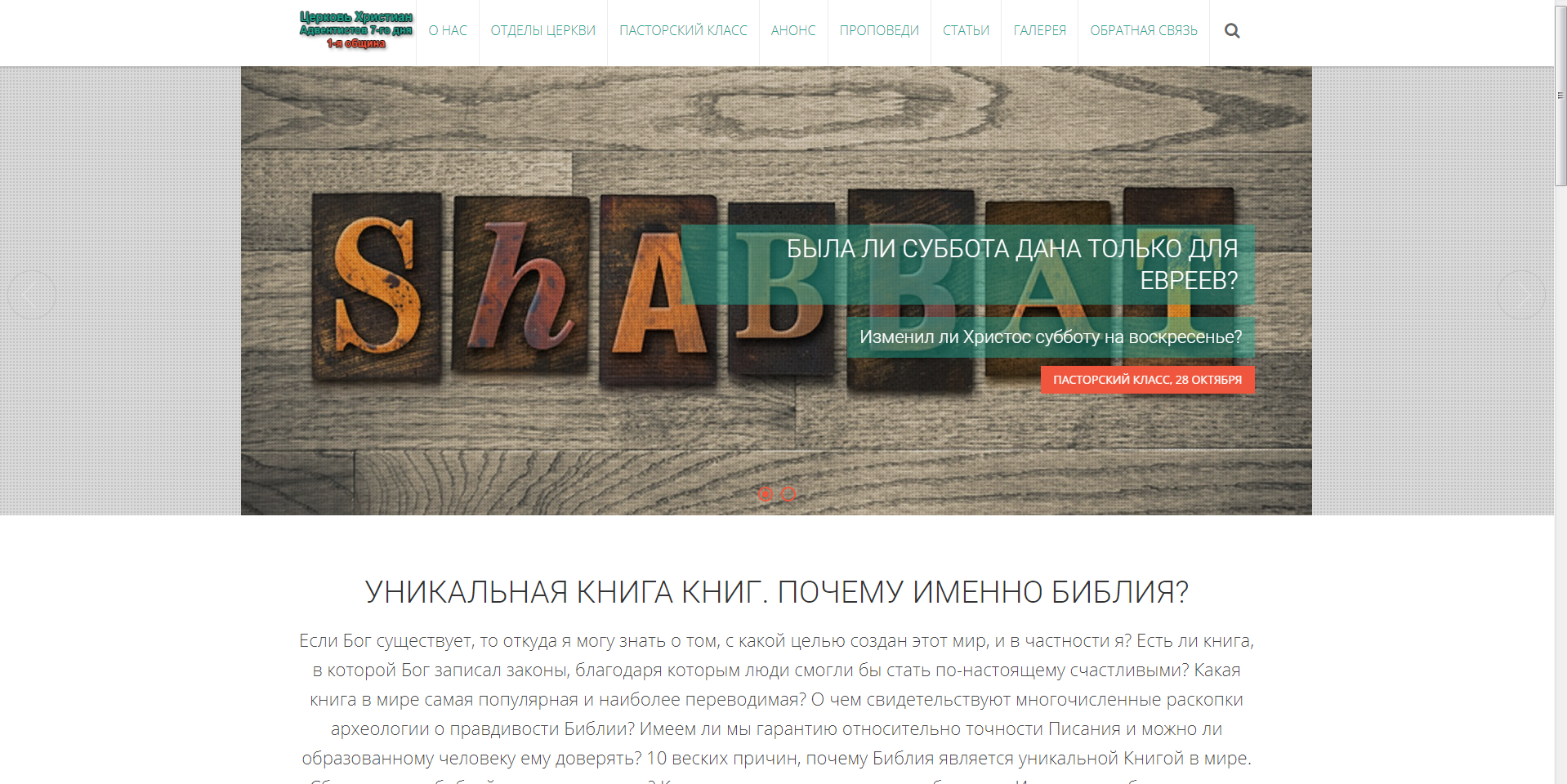 [Speaker Notes: За этим будущее – где в Дивизионе есть Конференция/Унион – 
Где Пастор профессионально занимался исключительно Интернет-евангелизмом?

5 000 дол на типичную ЕП – недорого – 
а 5 000 на продвижение сайта и Евангелизация в соцсетях?]
ОБРАЗОВАТЕЛЬНЫЕ ЦЕНТРЫВыпуск КБИ
[Speaker Notes: На базе Конференции – как Директор Отдела Образования:
аудиоархивы
І уровень - 2009-2012, 
ІІ уровень - 2012-2015]
КНИГА ВЫПУСКНИКАМ КБИ-І
[Speaker Notes: 2009-2012]
КНИГА ДЛЯ ВЫПУСКНИКОВ КБИ-ІІ
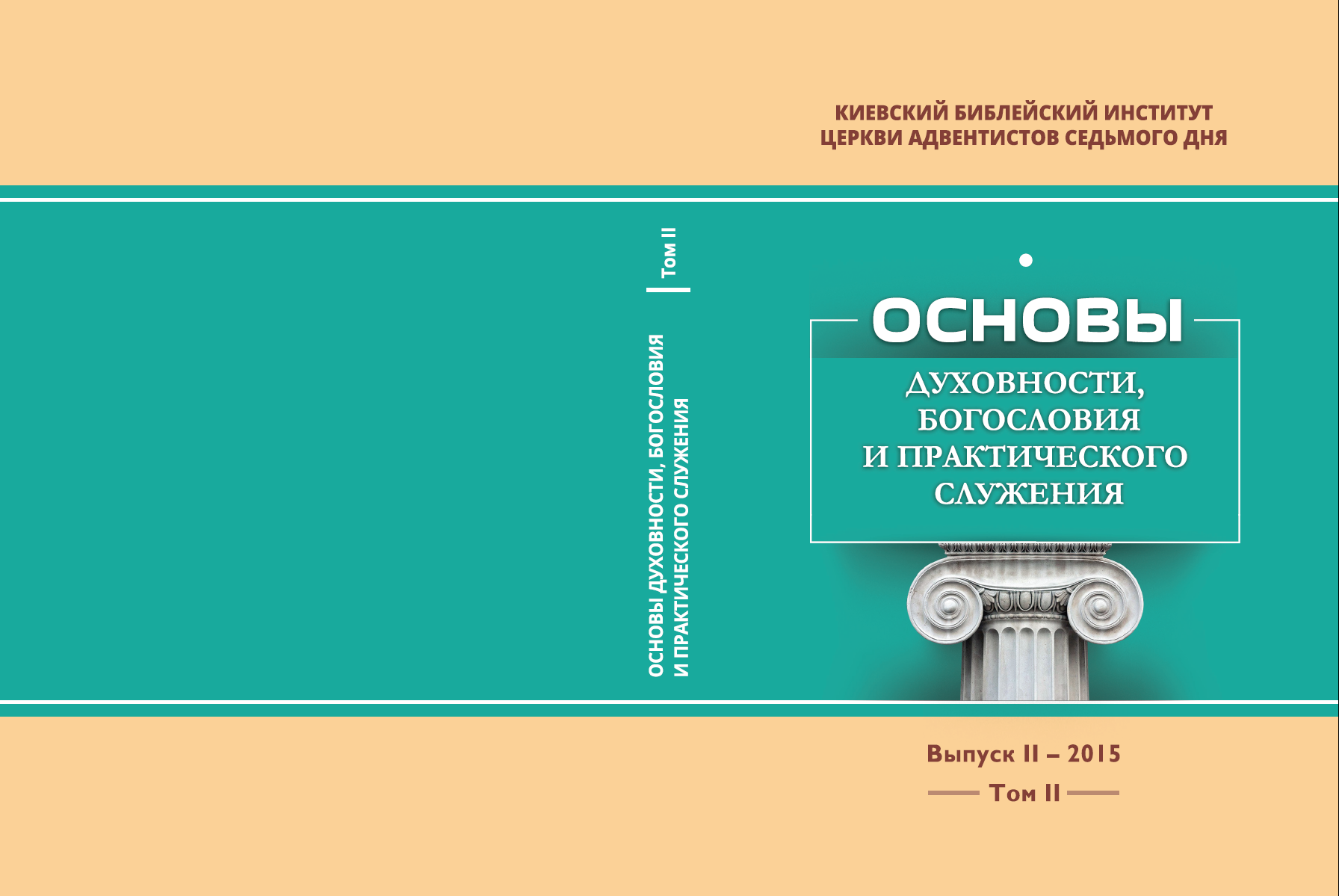 [Speaker Notes: 2012-2015]
На базе общины Киев-ІУДЦ  «ИХТУС»
[Speaker Notes: Вначале 2017 года на базе общины - Учебный духовный центр «ИХТУС» – 
Институт христианского теологического усовершенствования служения

Дважды в месяц – по субботам – после вечернего Богослужения – 1 час – до 100 чел. 
Аудио в Интернете – книги в конце
 ИХТУС: УПРОЩЕННО – духовное стновление хр-на – церковь и доктр-
герм-гомил- миссиология (постмодерн) – как со своими родств не перессориться.]
ОПЫТ С ОБЩИНЫ Г.  ЛЬВОВА
[Speaker Notes: Есть еще одно поле для евангелизации – 

Немного юмора: Уникальный Храм – наверное единств. Адвент. Храм в мире, 
где в центре здания Храма на фасаде – скульптура Божьей матери

Исторический памятник – нельзя убрать – 
АСД изобретательны - дорисовали 12 звезд –
получилась Церковь с книги Откровения – 12:1  

2002-2004  гг – молодежь разбегаются, некоторые по барам, курят (след. слайд)]
ОПЫТ С ОБЩИНЫ Г.  ЛЬВОВА
[Speaker Notes: Пригласили к нам домой – каждое воскресенье – больше года… Какой толк? 

Одно из последних крещений во Львове 2004 г.
(1 ст. сестра + молодежи 18 человек = 19   

УМЕТЬ ЖДАТЬ – НЕ БЫВАЕТ БЫСТРЫХ РЕЗУЛЬТАТОВ]
КЛАССЫ ПОДГОТОВКИ                      КО КРЕЩЕНИЮ
[Speaker Notes: КЛАССЫ  ПОДГОТОВКИ КО КРЕЩЕНИЮ – опыт ЛДЦ

ІІІ класса:

І – я – нулевые 
ІІ – мой помощник Виктор Верещак (Крым, Симферополь) – после крещения – еще 3 мес – не всё успели
ІІІ – Степанюк Сергей (рук отд Информации УУК) – тогда молод. Руков. Киевской конференции –
брал подростковый клас – доктрины в молод. Изложении - 6 меес – 3-4 чел было на крещение – 

Обидно, что СВОИХ и МОЛОДЫХ теряем. 

Где бы изучали доктрины с пастором – нет в паст классе новых людей – 
пусть Пастор ведет подростковый/молодежный класс -12-15 лет.

Талантливый Пресвитер, или Служитель – подход к подросткам]
Книга «Секреты настоящего счастья»
[Speaker Notes: После 90-х - книга М. Финли «Великие пророчества Библии» - не было издано подобных книг 
Простым, но современным языком для новых людей… 

Книга на рус. языке – «Секреты настоящего счастья» - 1 из 5 моих книги – для меня самая ценная с евангельской точки зрения

Первые 5 тем - для секулярных людей (Задорнов М.: Мы язычники православного обряда) 
и сомневающихся в основах и столпах христианства:  
Бог-Библия- Христос – доказат воскресения и историчн. Христа, пророчества о Нем
Далее акцент книги на тех Истинах, которые отличают АСД в христ мире – 
соврем. данные об алкоголе, о вреде нечистого, детально о душе, субботе, вере родителей/большинства итд…

Мечтаю издать в виде уроков, чтобы в паст классе сразу после лекции вручить для закрепления библ. материала]
Долгосрочные социальные проекты с духовным приоритетом
[Speaker Notes: Знаете статистику о высоком % заключенных в тюрьмах,
из числа  которые были воспитанниками Интернатов.

С февраля 2006 – почти 12 лет – ежемесячно – не одноразово: (след. слайд)]
[Speaker Notes: Возможность посеять духовные Истины в сердцах детей

Заложить духовное основание]
ДОРОГА К ХРАМУ
[Speaker Notes: КИЕВ-1, ОКТЯБРЬ 2015, ЯМСКАЯ, 70
Были в ЛДЦ, К-3, В Храме на Ямской]
БОЛЬШЕ ПРАЗДНИКОВ!
[Speaker Notes: Больше праздников, чтоб радовалась община и приглашать внешних.

Убрали языческие и православные, 
люди лишенные праздников
становятся злыми законниками.]
ІІІ. МИССИОЛОГИЧЕСКИЙ АСПЕКТ: РОЛЬ ПАСТОРА
«Тогда двенадцать Апостолов, созвав множество учеников, сказали: нехорошо нам, оставив слово Божие, пещись о столах… А мы постоянно пребудем в молитве и служении слова» (Деян. 6:2-4)
[Speaker Notes: Гонятся за многими целями и много функций и обязанностей – 
приоритет Первоапостольской Церкви, где был рост и успех:
Гр. Ук арэстОн – не приемлемо]
ИССЛЕДОВАНИЕ В ШТ. ТЕННЕСИ И ДЖОРДЖИИ(за 30 лет)
Нет прямой связи вложенных денег в евангелизацию и количеством крещенных (потери);
  Есть прямая связь количества пасторов и количеством крещенных  и сохраненных члЦ.
Д-р Дэвид Пенно, Dmin, 2012
[Speaker Notes: Д-р Дэвид Пенно, Dmin, 2012
Потери нивелируют количество приобретенных]
ІІІ. МИССИОЛОГИЧЕСКИЙ АСПЕКТ
[Speaker Notes: Верю, что Дух Святой благодаря 
вышеизложенным аспектам и другим, 
поскольку нет идеальных методов,
откроет двери  спасения и двери Церкви тем, 
кто искренне ищет библейскую Истину]
СПАСИБО ЗА ВНИМАНИЕ!
[Speaker Notes: Спасибо за приглашение и внимание!]